Science: Under the sea
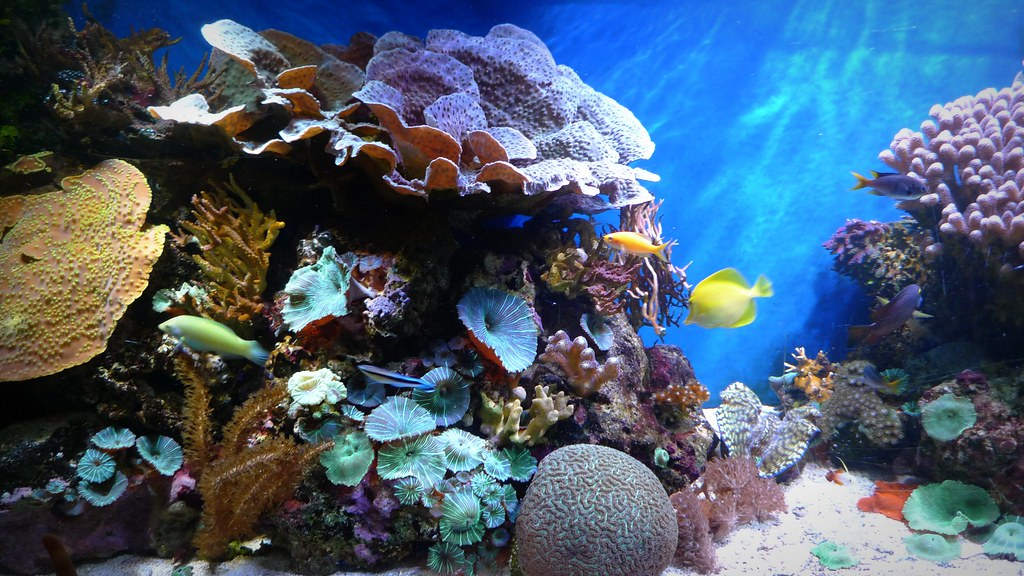 Did you know that the sea is split into different zones?
Watch this video about the Octonauts and the lost sea star:
http://www.viewpure.com/F8M76gXAFls?start=0&end=0
It will tell you about the different zones in the sea.
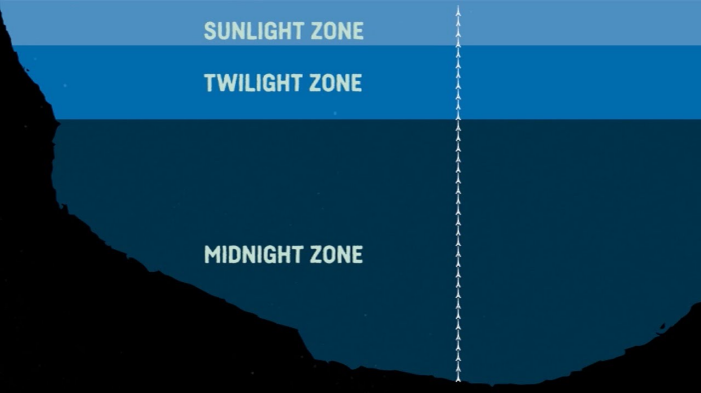 Let’s make the Sea Zones in a bottle.
Method: 

Fill the bottle half way with water

Add 10-15 drops of food colouring

Fill the rest of the bottle with vegetable oil

Put the lid on tight and shake it up

Then when it settles it should have three distinct layers; sunlight, twilight and midnight.
You will need: 

A plastic bottle
Blue food colouring
Vegetable oil
Water
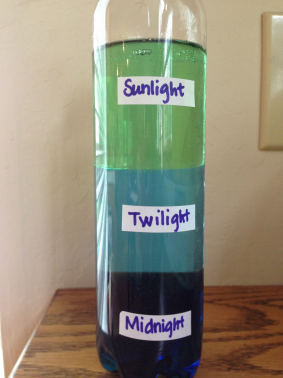